Презентация к блоку мероприятий«Молодёжь против наркотиков»
для организации и проведения профилактического мероприятия с обучающимися 9-11 классов организаций общего образования
Они думали:
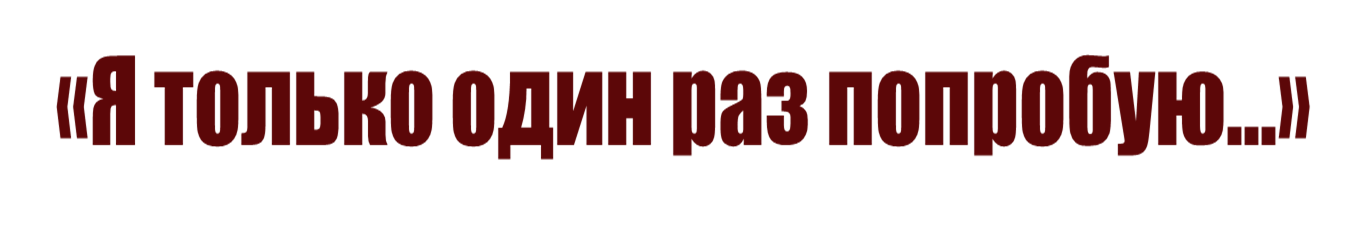 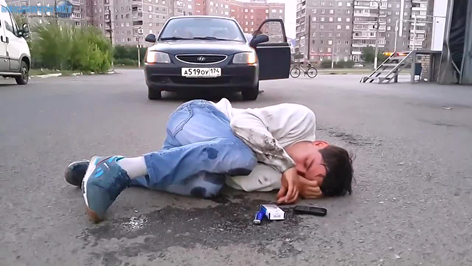 Они думали:
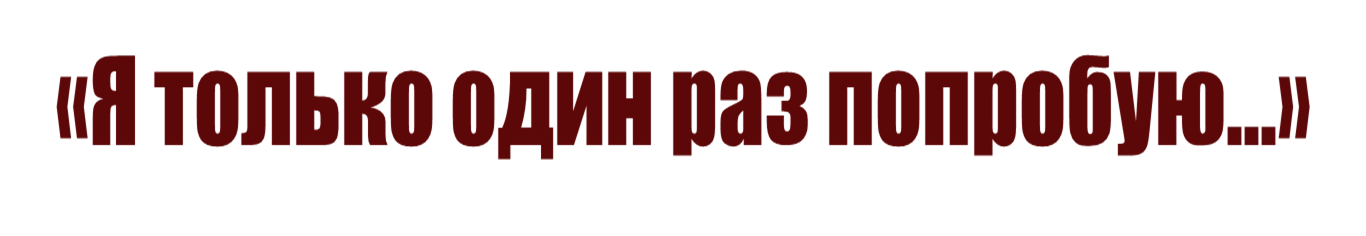 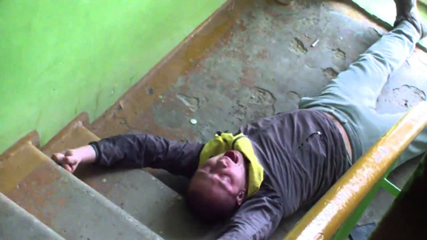 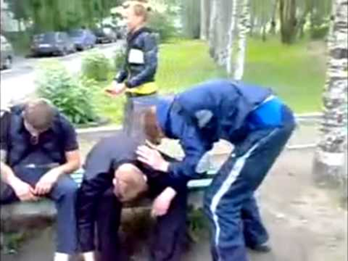 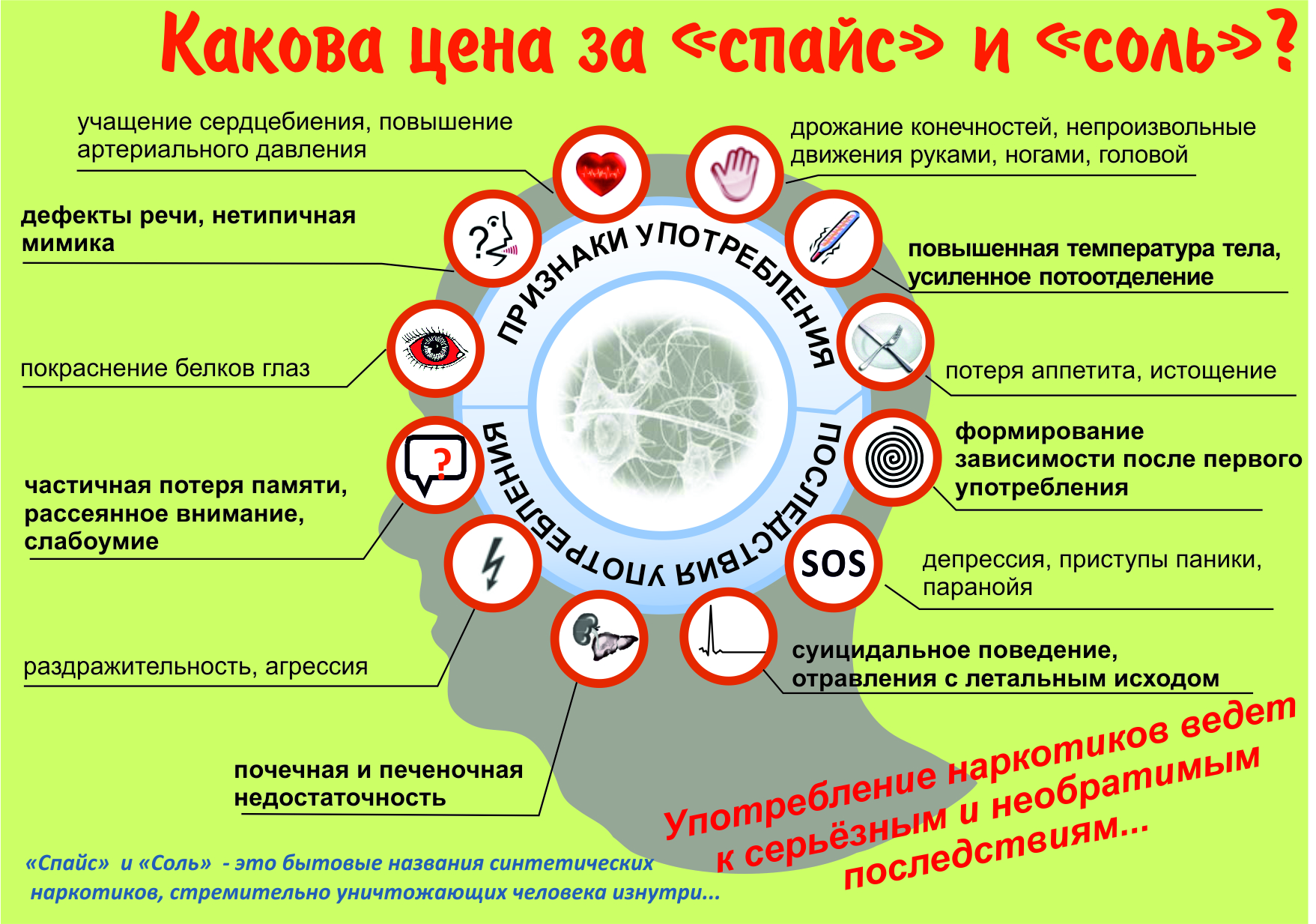 Ответственность за употребление наркотиков и участие в их незаконном обороте
Ответственность за незаконное приобретение, хранение, перевозку наркотических средств или психотропных веществ (ст.228 УК РФ) (лишение свободы вплоть до пожизненного срока заключения).
Ответственность за склонение к употреблению наркотических средств (ст. 230, ч.1 УК РФ) (как минимум 5 лет лишения свободы).
Ответственность за потребление наркотических средств или психотропных веществ без назначения врача (ст. 6.9. административного кодекса РФ) (штраф до 5000 рублей или арест на 15 суток).
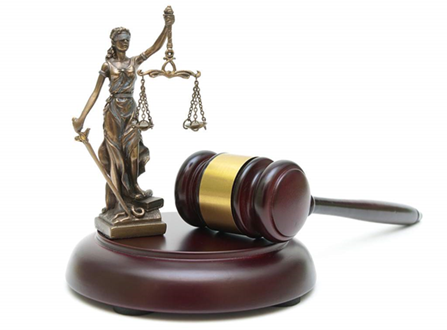 Правила уверенного отказа
Если хотите в чем-либо отказать человеку, четко и однозначно скажите ему «НЕТ», не объясняя причины.
Можете объяснить причину отказа, но не извиняйтесь, мотивируя тем, что для вас так будет лучше.
Сошлитесь на другие занятия и планы.
Отвечайте без паузы – так быстро, как только это вообще возможно.